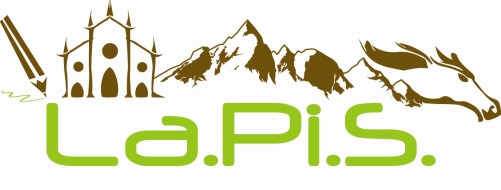 Idee e Azioni per un Turismo Pinerolese
30 Gennaio 2016
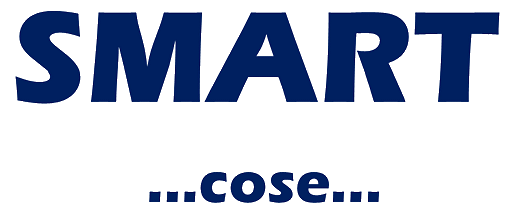 R. Baggio
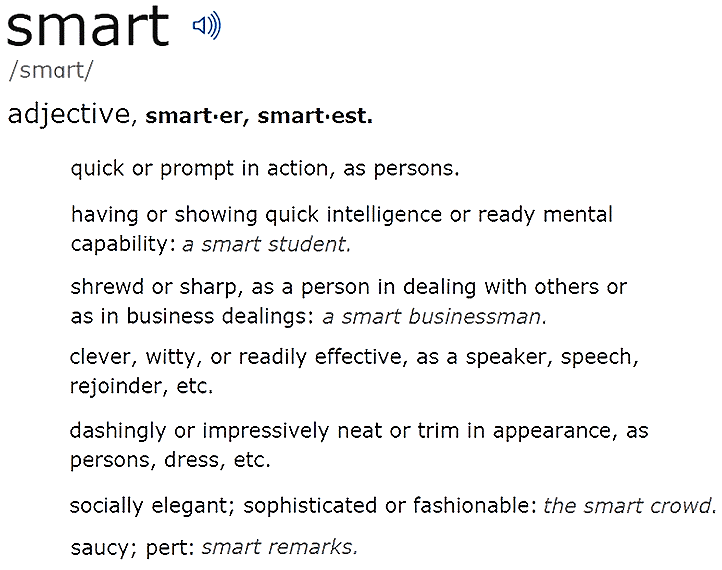 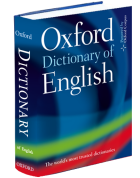 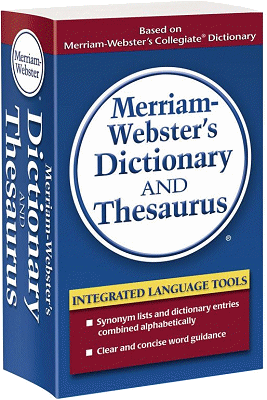 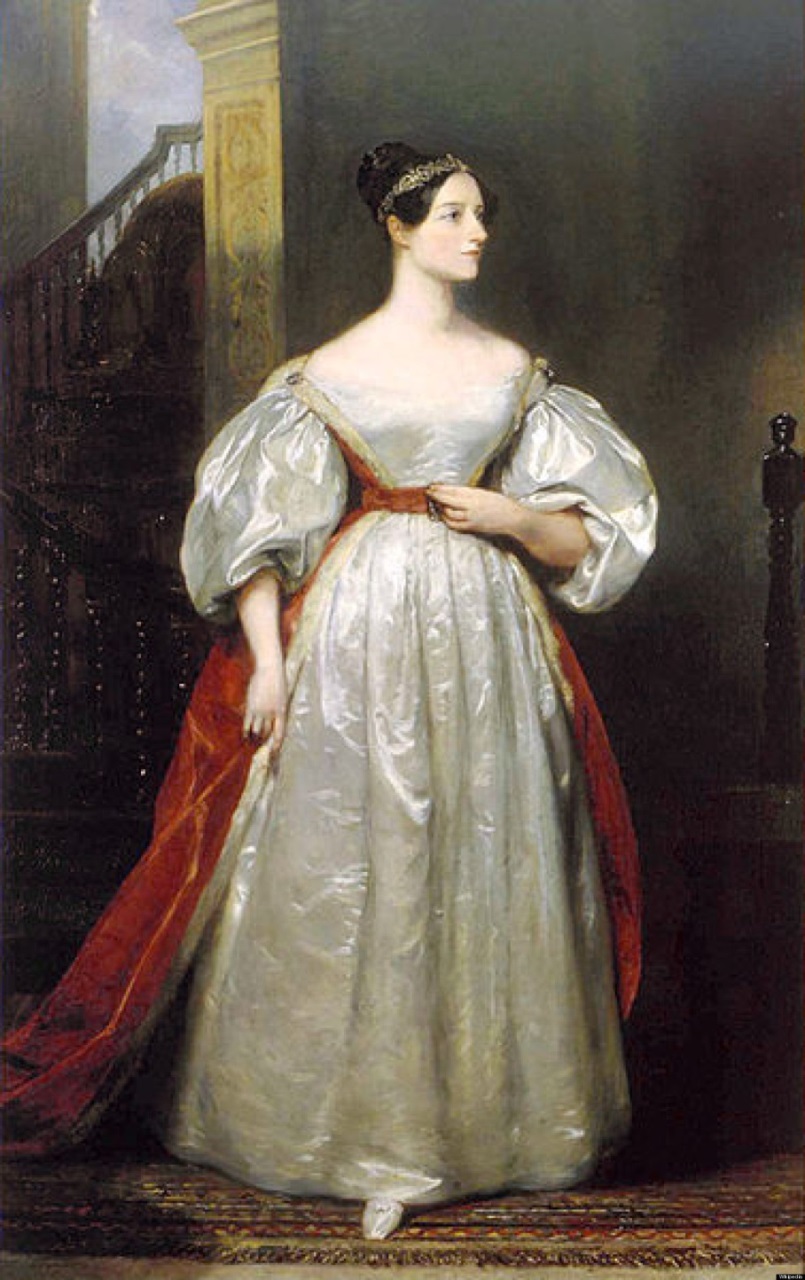 Non bisogna nutrire idee esagerate sui poteri della Macchina Analitica.
Essa non pretende di creare nulla.
Può fare tutto ciò che riusciamo a ordinarle di fare. Può eseguire l’analisi, ma non ha il potere di anticipare alcuna rivelazione o verità analitica. 
Il suo compito è quello di assisterci ... 
[AAL, 1843]
Augusta Ada King, contessa di Lovelace, 
1815 –1852
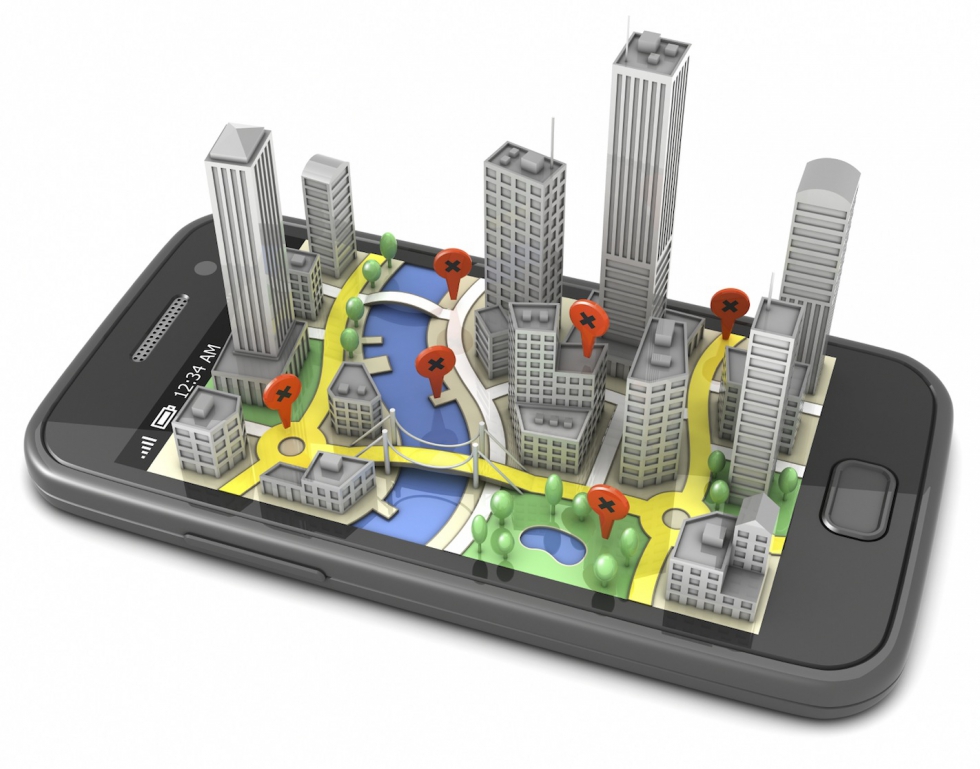 Una smart X
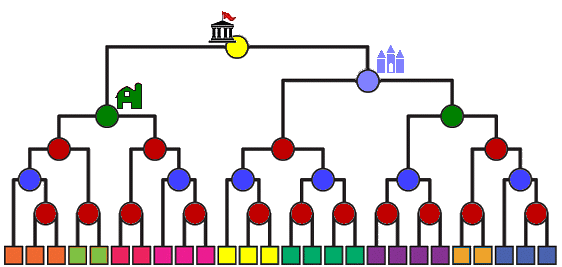 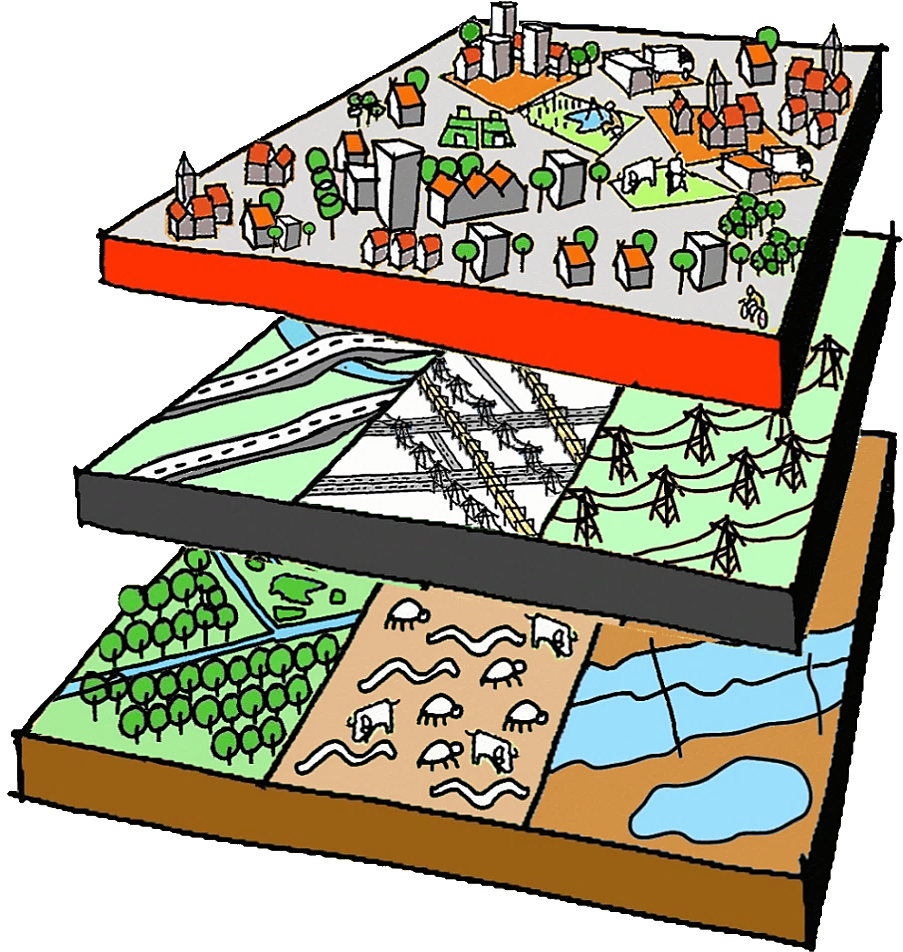 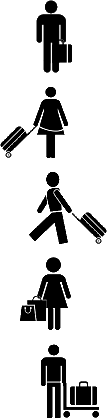 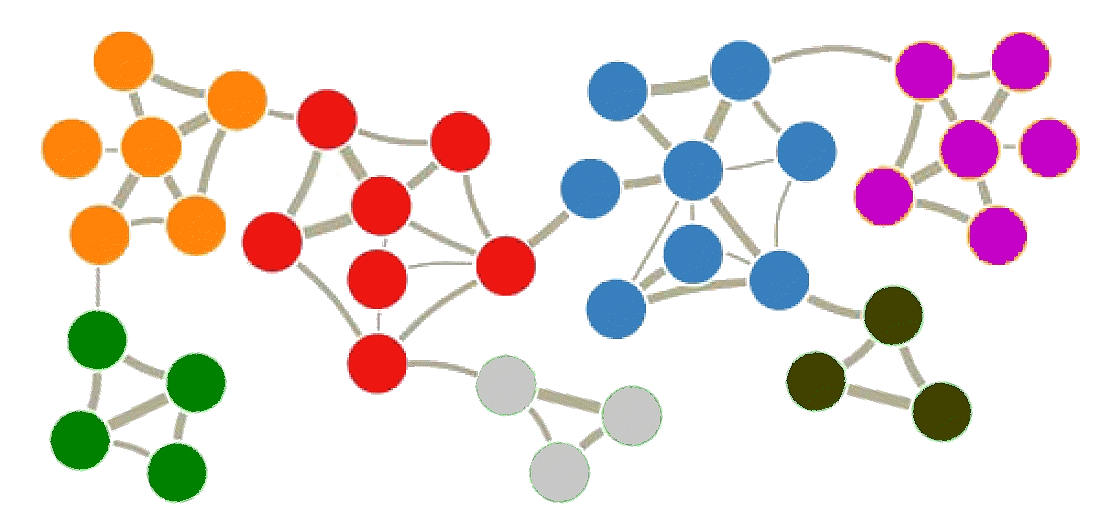 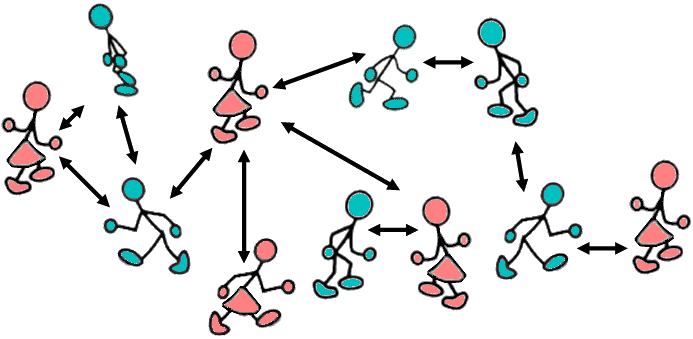 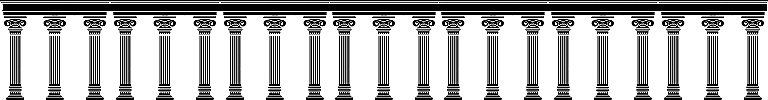 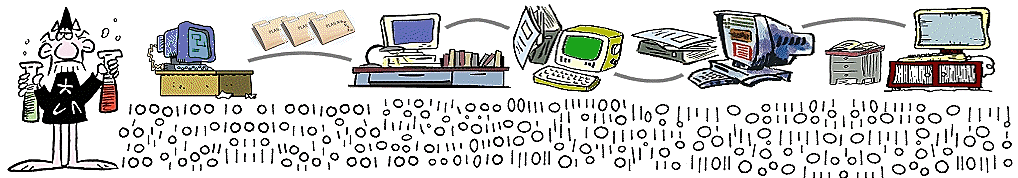 ma…
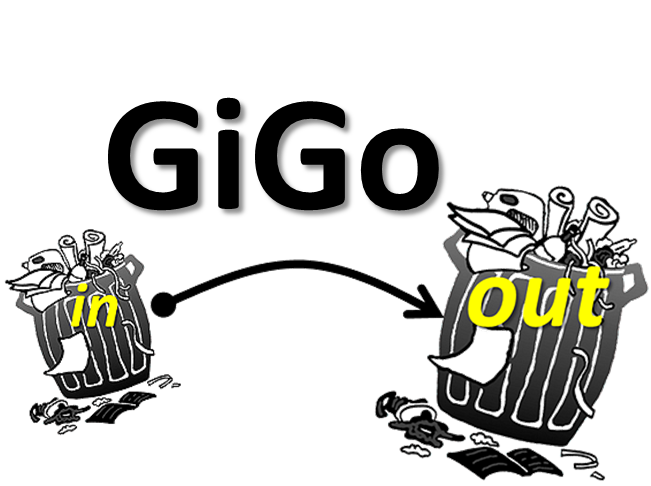 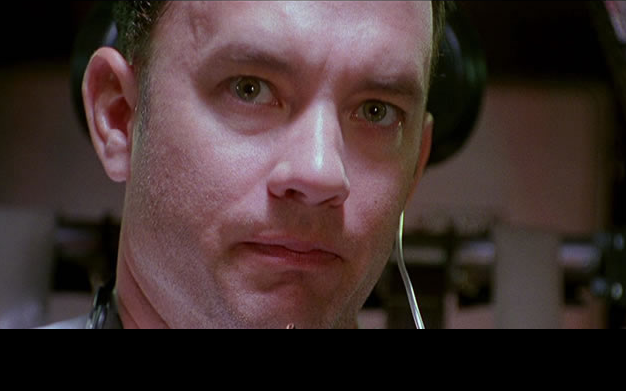 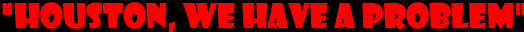 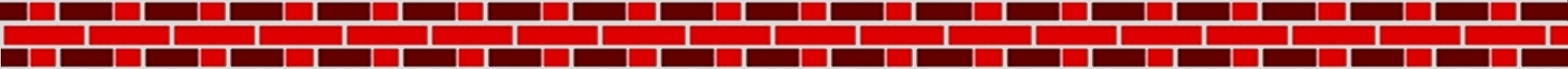 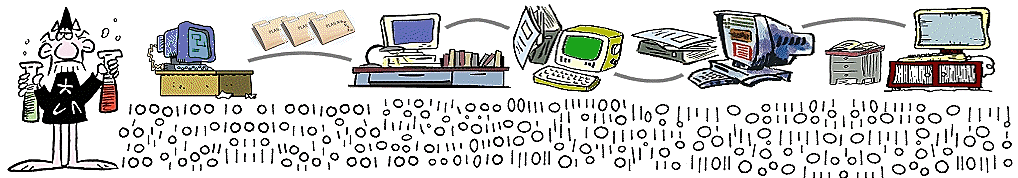 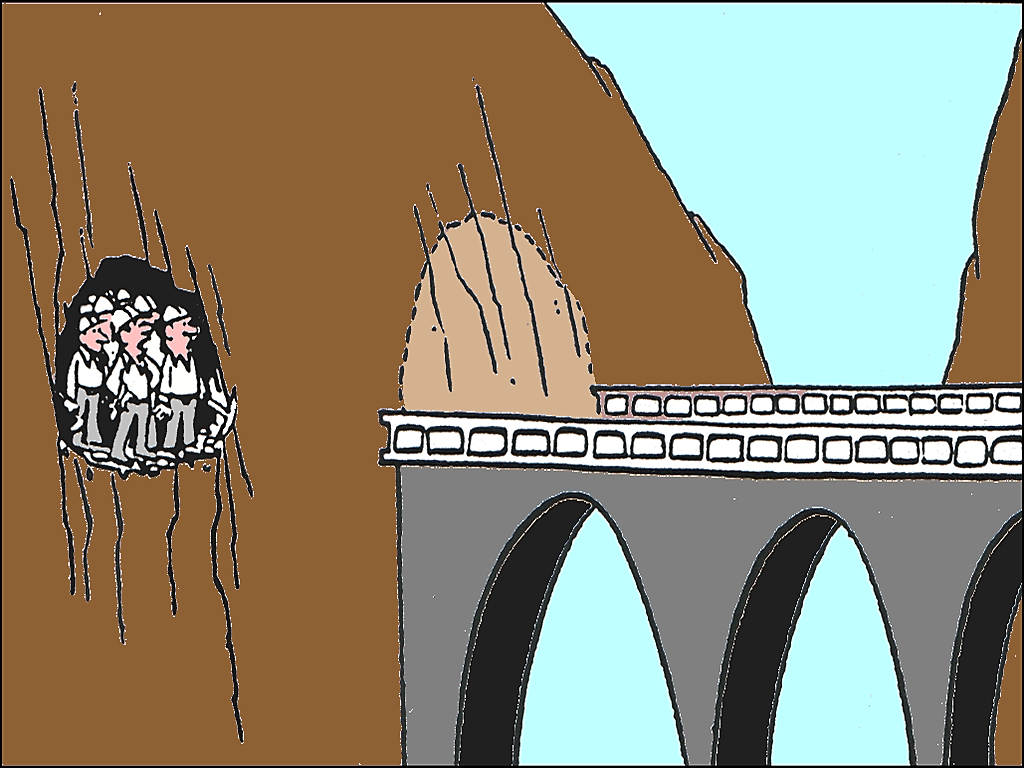 Esempi …
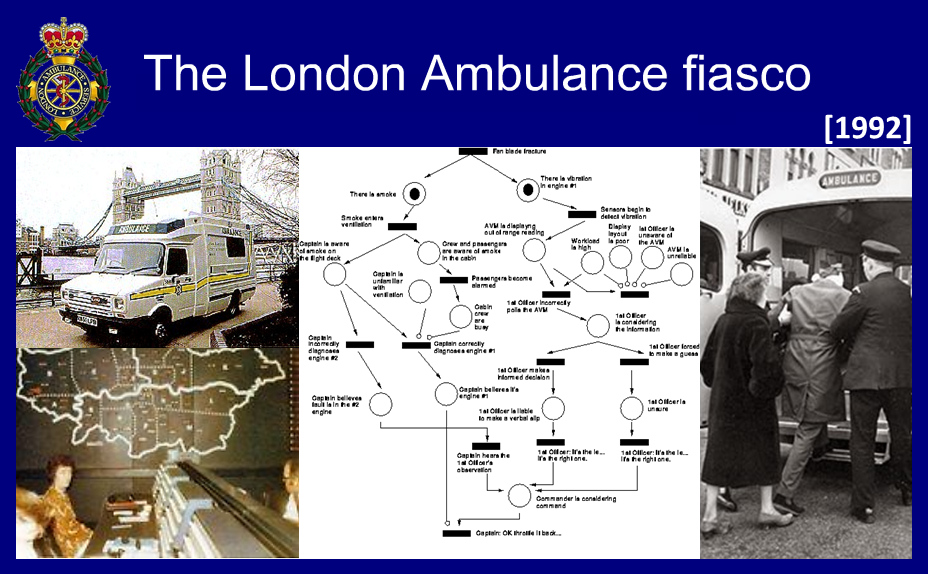 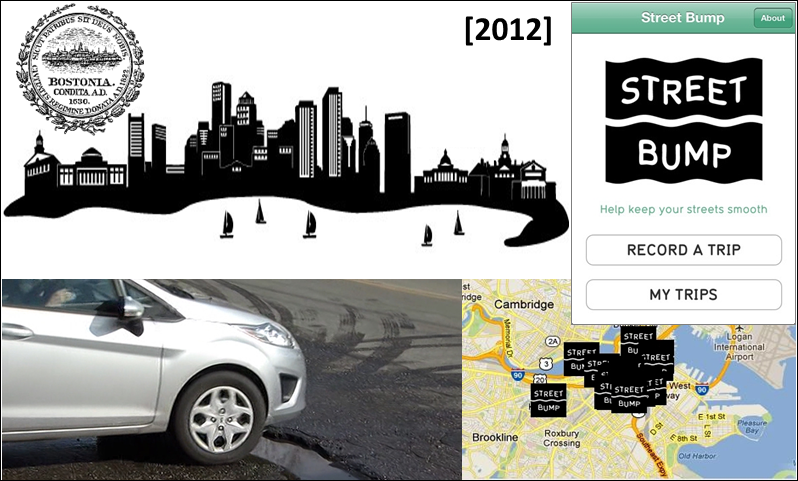 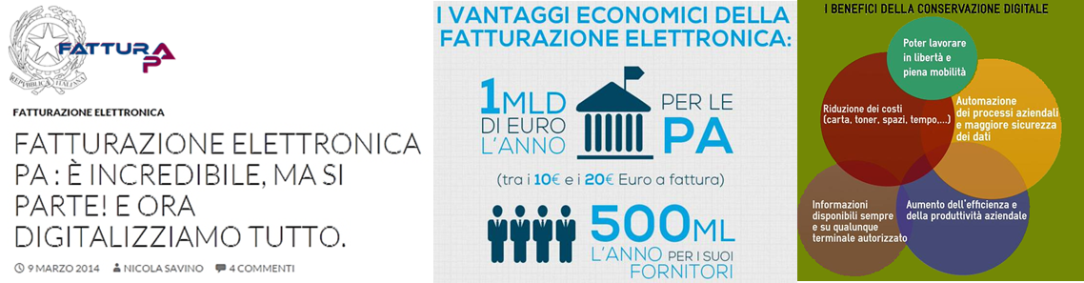 Hanno capito tardi (quando l'hanno capita) la rivoluzione tecnologica, tanto che - forse unico caso nel mondo - ogni innovazione tecnologica ha portato con sé un appesantimento burocratico: dovunque la tecnologia semplifica e distrugge burocrazia, da noi ne aggiunge dell'altra. 
[A. Preiti]
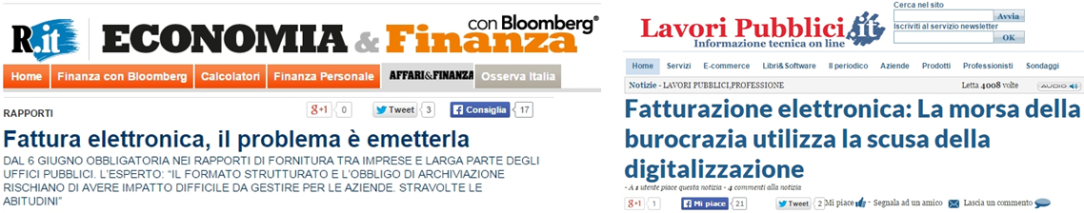 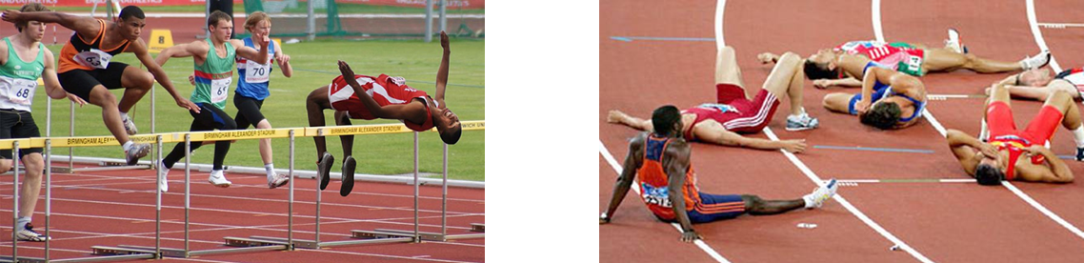 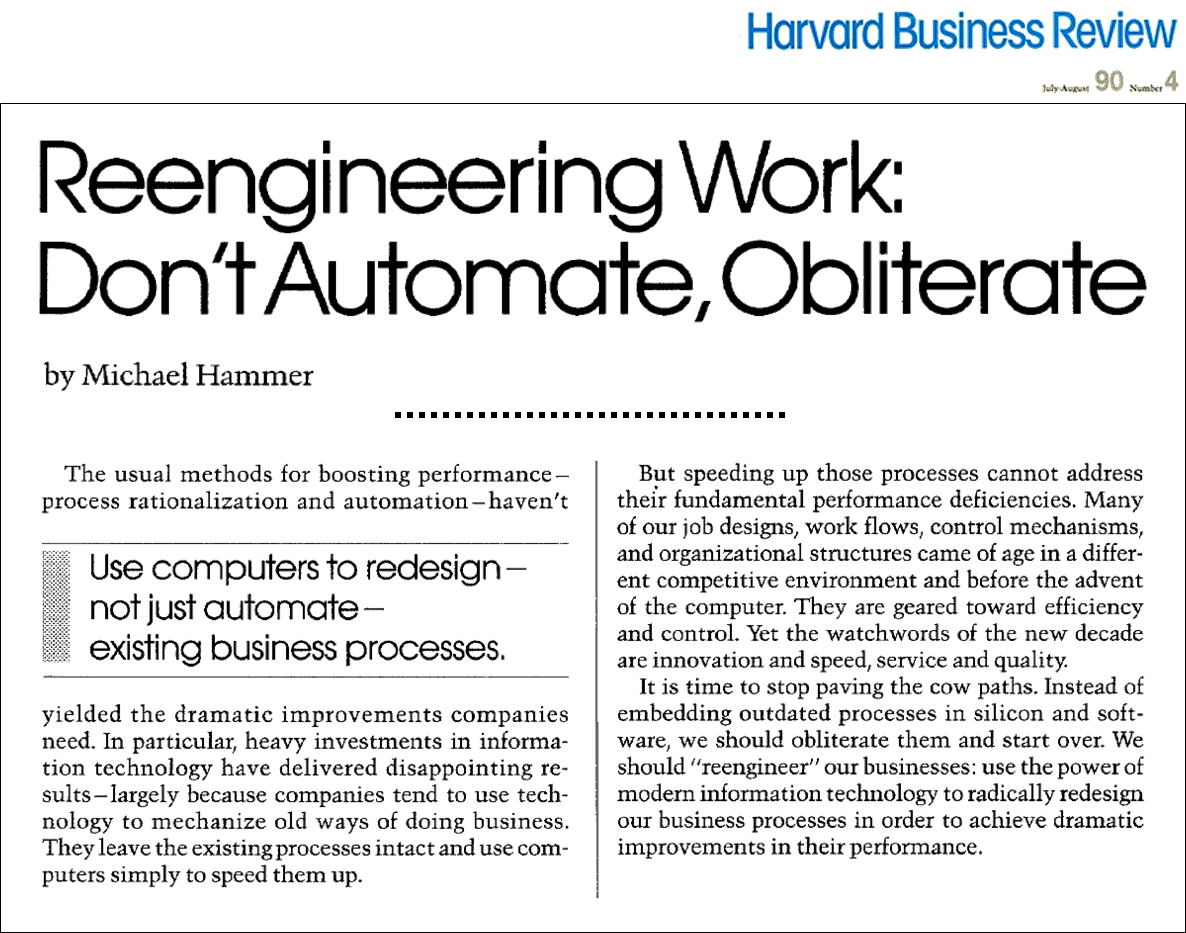 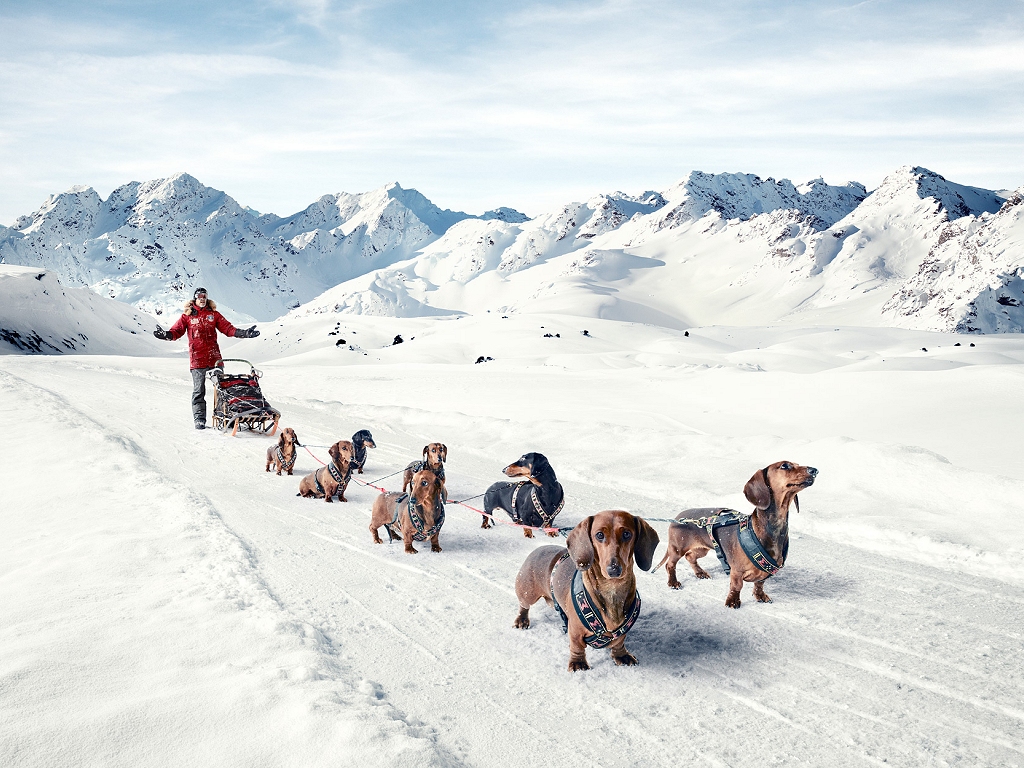 «Smartification»
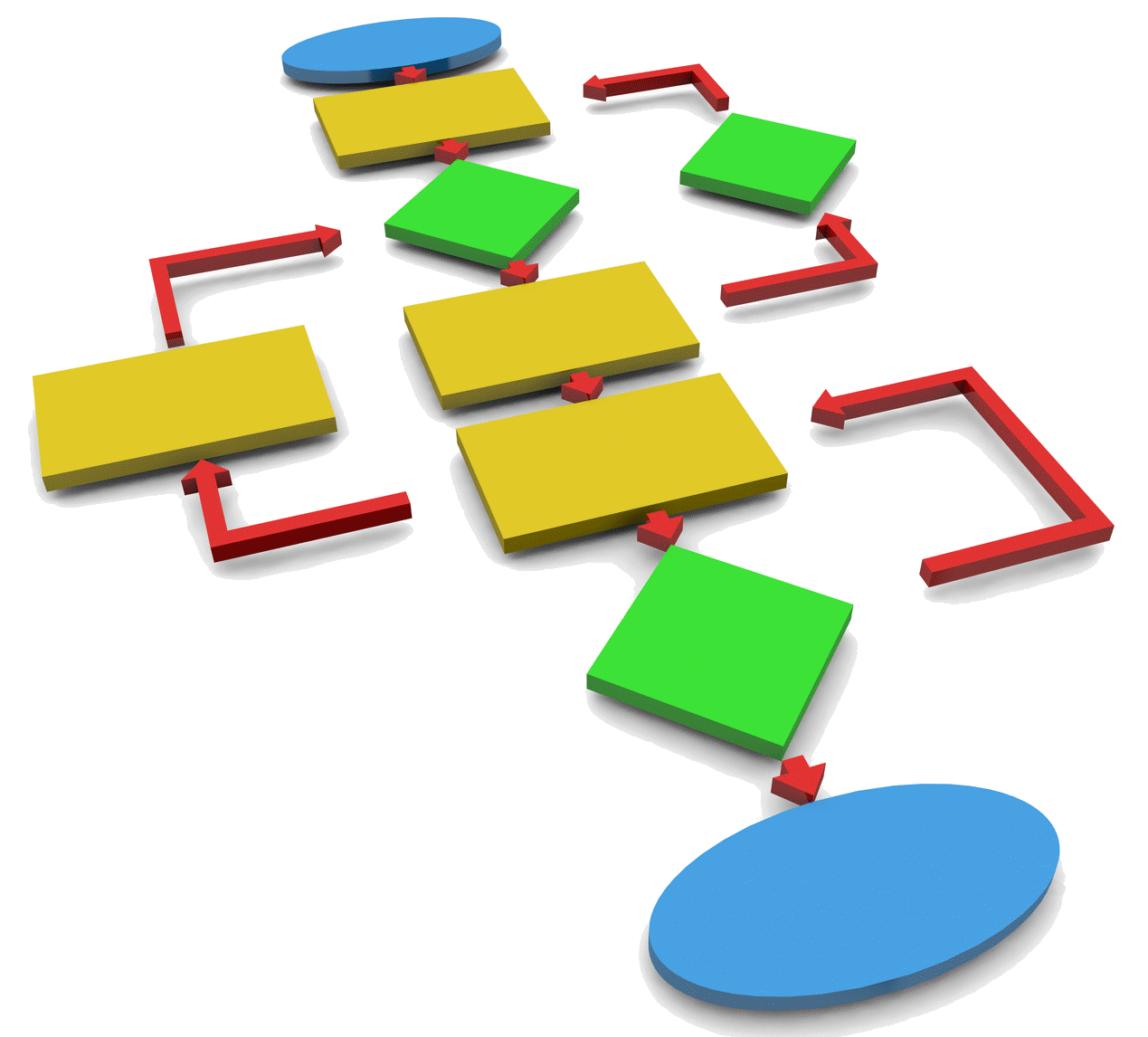 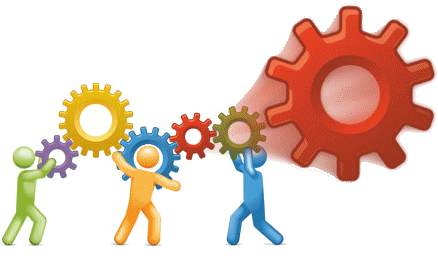 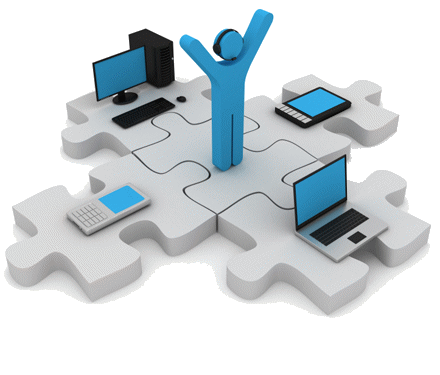 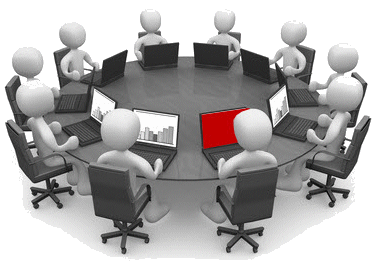 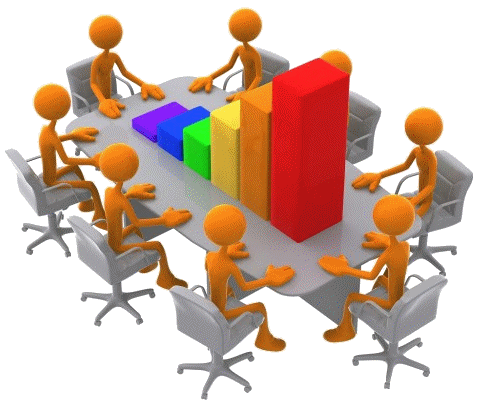 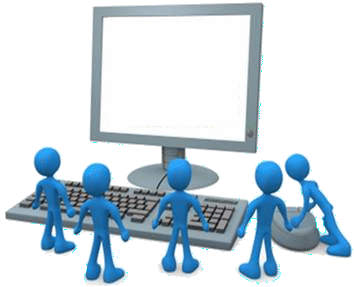 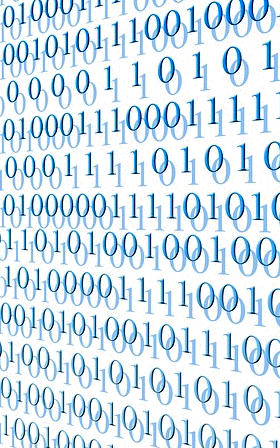 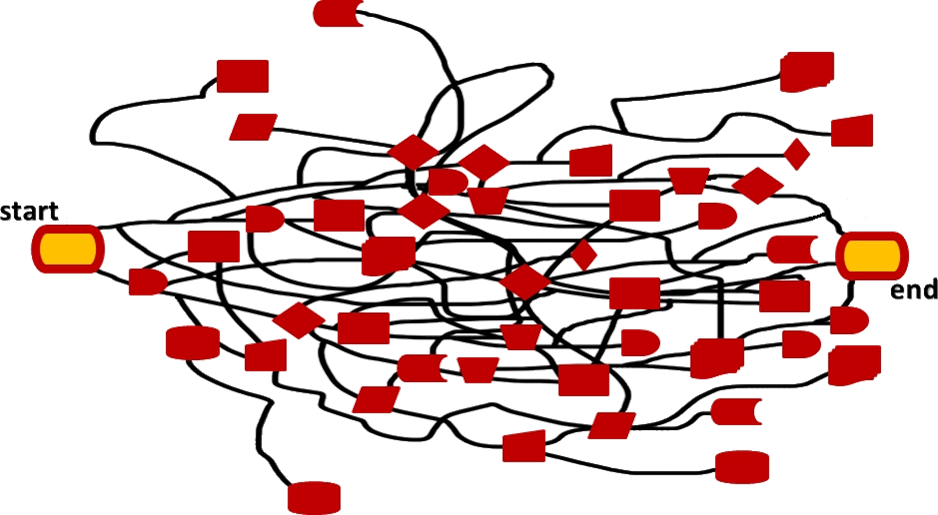 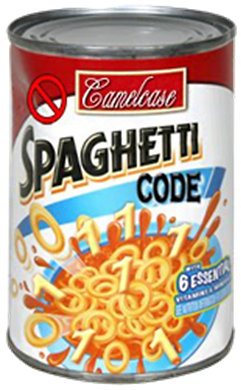 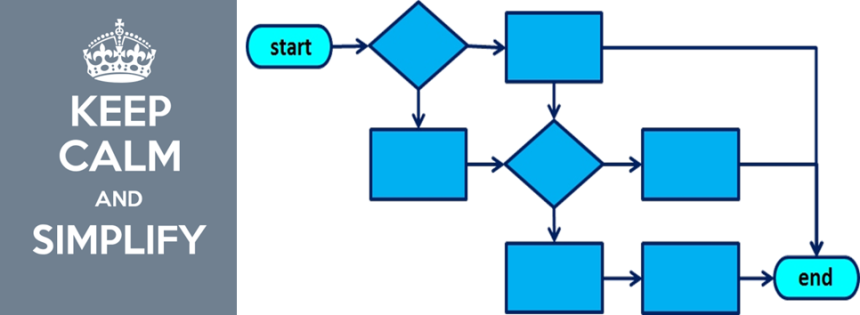 Pianificazione partecipata
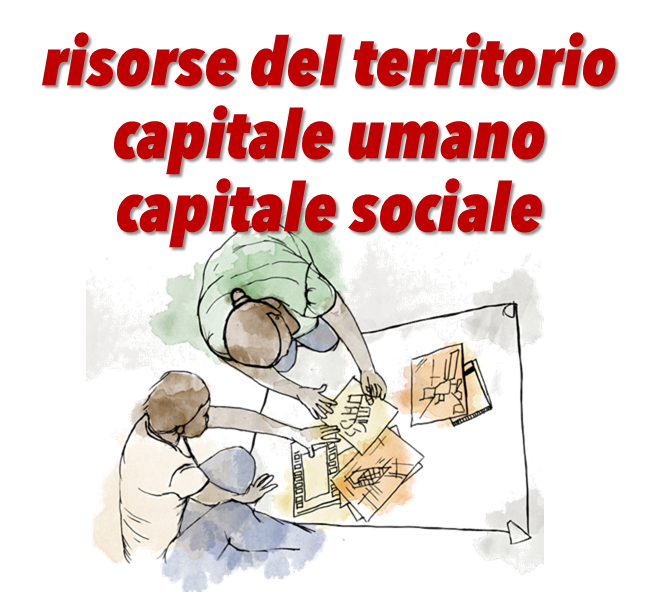 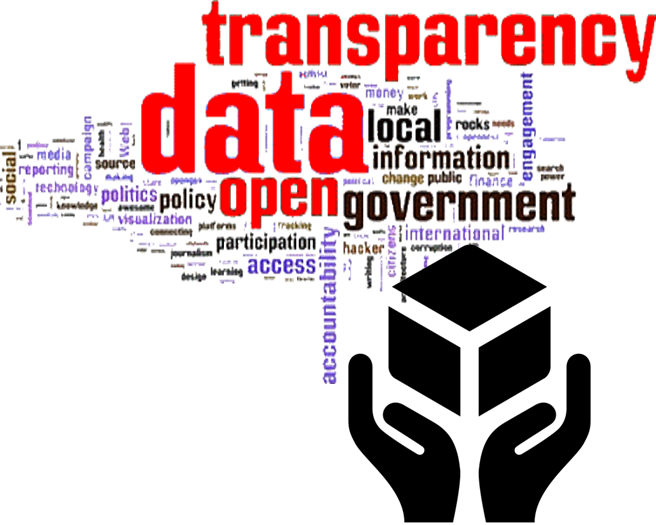 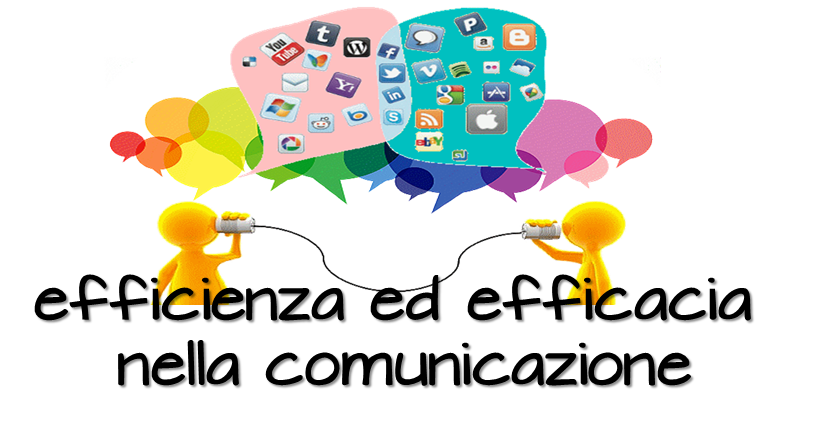 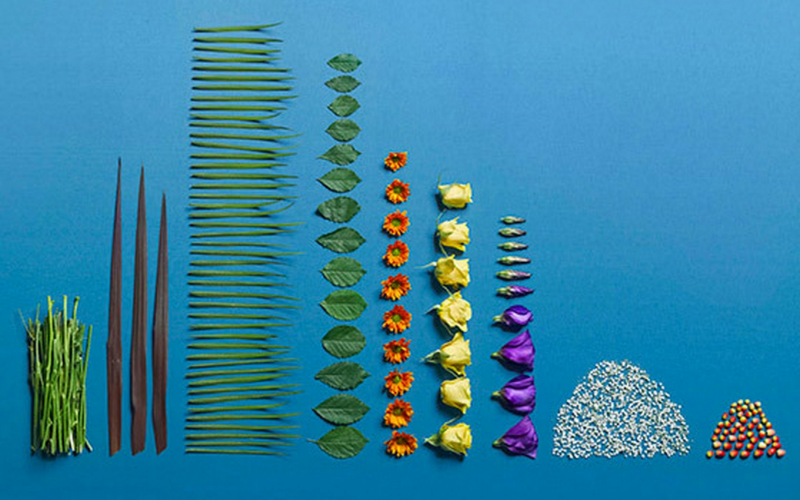 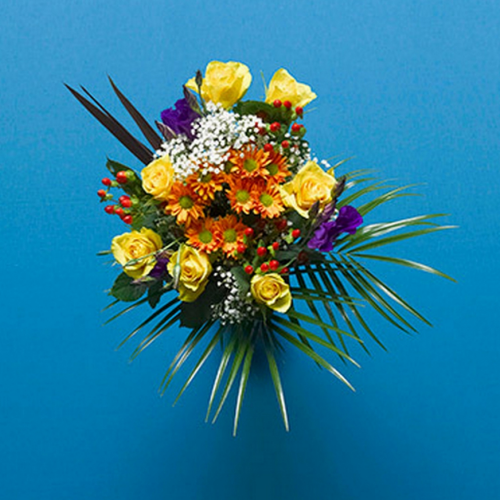 Ursus Wehrli